من آداب الطعام
من آداب الطعام

اقرأ الحديث التالي :
الوحدة
2
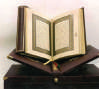 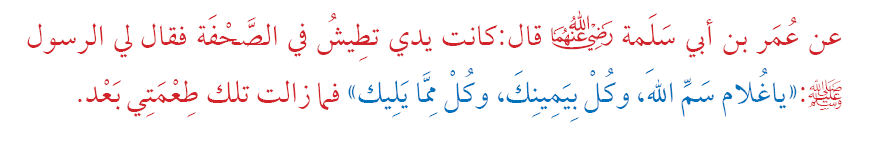 الدرس الثالث
من آداب الطعام
أتعرَّف على معاني الحديث الآتي
الوحدة
2
عمر بن أبي سلمة رضي الله عنه غلام صغير كان في أحد 

الأيام يأكل مع النبي صلى الله عليه و سلم , و كان يأكل من 

أماكن متعددة , و يُحرِّك يده داخل إناء الطعام , و عند ذلك 

علَّمه الرسول صلى الله عليه و سلم ثلاثة آداب مهمّة .
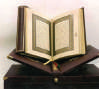 الدرس الثالث
من آداب الطعام
أتعرَّف على الآداب التي علَّمها الرسول محمَّد صلى الله عليه و سلّم لعمر بن أبي سلمة :
الوحدة
2
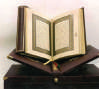 إذا نسيت التسمية في أول الطعام , ماذا أفعل ؟
1- سمِّ الله :
قل < بسم الله > قبل أن تأكل
استخدم يدك اليمنى في الأكل فلا يجوز أن نأكل أو نشرب باليد اليسرى
كُلْ من الطعام الذي بقربك و لا تأكل من أماكن الآخرين
2- كُلْ بيمينك :
3- كُلْ مما يليك
أن يقول حين يذكرها بسم الله أوله و آخره
الدرس الثالث
من آداب الطعام
تجدنا  في جوجل
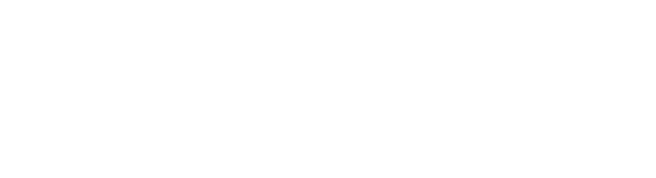 هل طبق عمر بن أبي سلمة رضي الله عنه هذه الآداب ؟
نعم , فهو يقول :< فما زالت تلك طعمتي بعد> يعني صار هذا أدبي في كلّ طعام آكله منذ قال لي الرسول صلى الله عليه و سلّم .
الوحدة
2
أتعرَّف على الصّحابي الجليل عمر بن أبي سلمة رضي الله عنه :
1- اسمه : هو عمر بن أبي سلمة المخزومي رضي الله عنه .
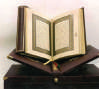 2- قرابته من النبي صلى الله عليه و سلّم : يعدُّ النبي محمد صلى الله عليه و سلّم عمَّه بالرضاعة و تربّى في بيت النبي صلى الله عليه و سام فهو ربيبه .
3- وفاته : تُوفي سنة 83 هـ
الدرس الثالث
من آداب الطعام
فـكِّـــــر :
لماذا أمرنا النّبي صلى الله عليه و سلم أن نأكل مما يلينا ؟
الوحدة
2
1
لأن البركة تنزل في وسط الطّعام
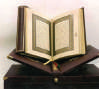 الدرس الثالث
من آداب الطعام
تعلَّمتُ أن :
أقول *بسم الله* 
قبل أن آكل أو أشرب
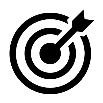 1
الوحدة
2
آكل بيدي اليمنى
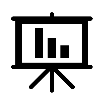 2
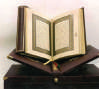 آكل مما يليني
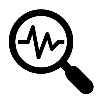 3
الدرس الثالث
من آداب الطعام
انتهى الدرس